স্বাগতম
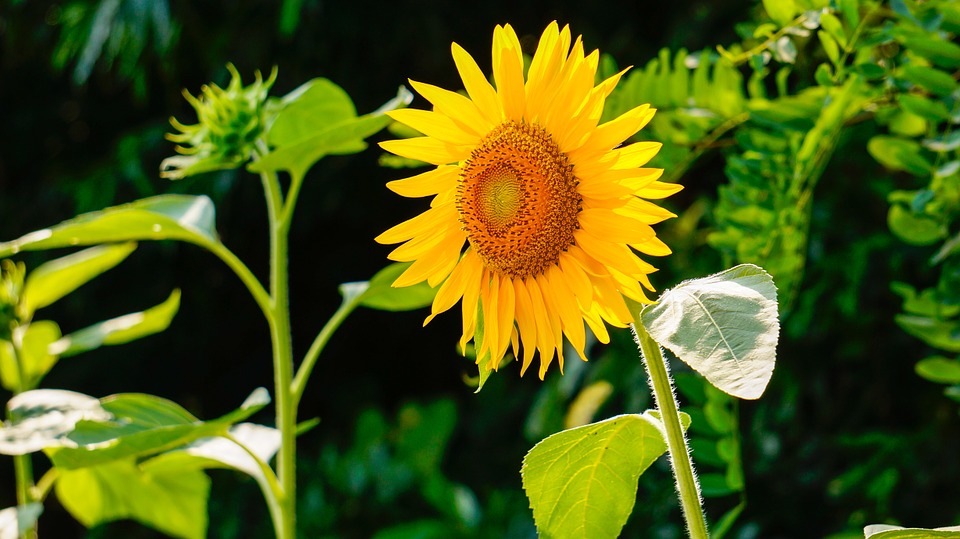 পরিচিতি
স্নেহাংশু কুমার বিশ্বাস
প্রভাষক, রসায়ন, 
তালুকদার হাট স্কুল ও কলেজ, 
বরিশাল সদর, বরিশাল।
সেলফোন: +৮৮ ০১৭ ১১ ৭৩০ ২৭০
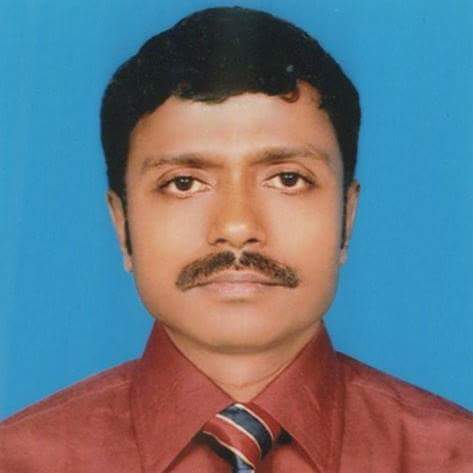 snehangshugaron7@gmail.com
পাঠ পরিচিতি
শ্রেণি: একাদশ
রসায়ন প্রথম পত্র
অধ্যায়: তৃতীয়
সময়: ০১ ঘন্টা
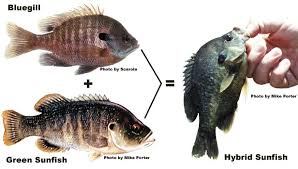 হাইব্রিডাইজেশন
শিখনফল
আজকের পাঠশেষে শিক্ষার্থীরা 
১। হাইব্রিডাইজেশন কি তা বলতে পারবে। 
২। বিভিন্ন হাইব্রিডাইজেশনের নাম বলতে পারবে। 
৩। spd হাইব্রিডাইজেশন ব্যাখ্যা করতে পারবে।
৪। spd হাইব্রিডাইজেশনের সাহায্যে যৌগের গঠন কৌশল        
    ব্যাখ্যা করতে পারবে।
হাইব্রিডাইজেশন বিভিন্ন রকম হতে পারে
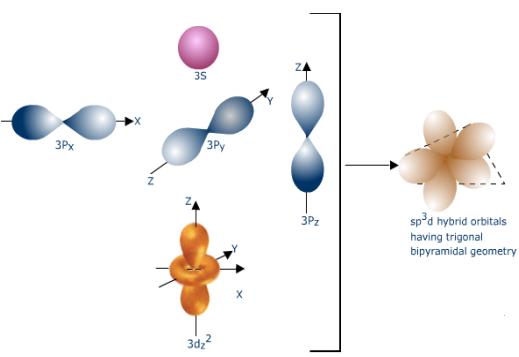 চিত্র: spd হাইব্রিডাইজেশন
হাইব্রিডাইজেশন
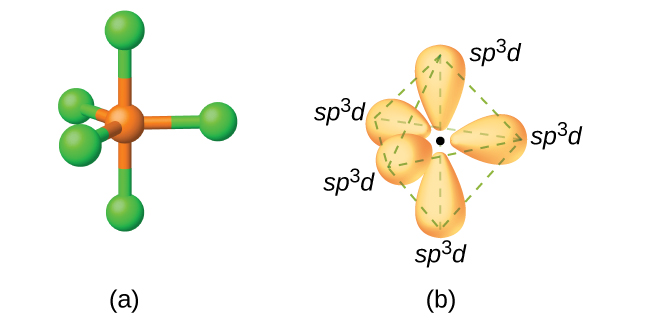 PCl5 অণুর গঠন
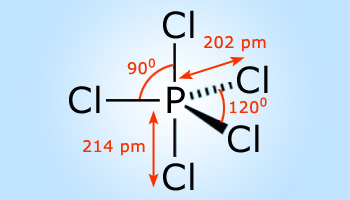 PCl5 অণুর গঠন
শ্রেণির কাজ
১) PCl5 অণুর গঠন আকৃতি কীরুপ?
	২) PCl5 অণুতে বন্ধন কোণ কত এবং কেন?
মূল্যায়ন
১। হাইব্রিড অরবিটাল কি?
২। হাইব্রিড অরবিটাল কোন কোন বন্ধন গঠন করে? 
৩। কয়েকটি হাইব্রিড অরবিটালের নাম বল।
বাড়ির কাজ
IF5 অণুতে হাইব্রিডাইজেশন, অণুর গঠন আকৃতি এবং বন্ধন কোণ e¨vL¨v কর।
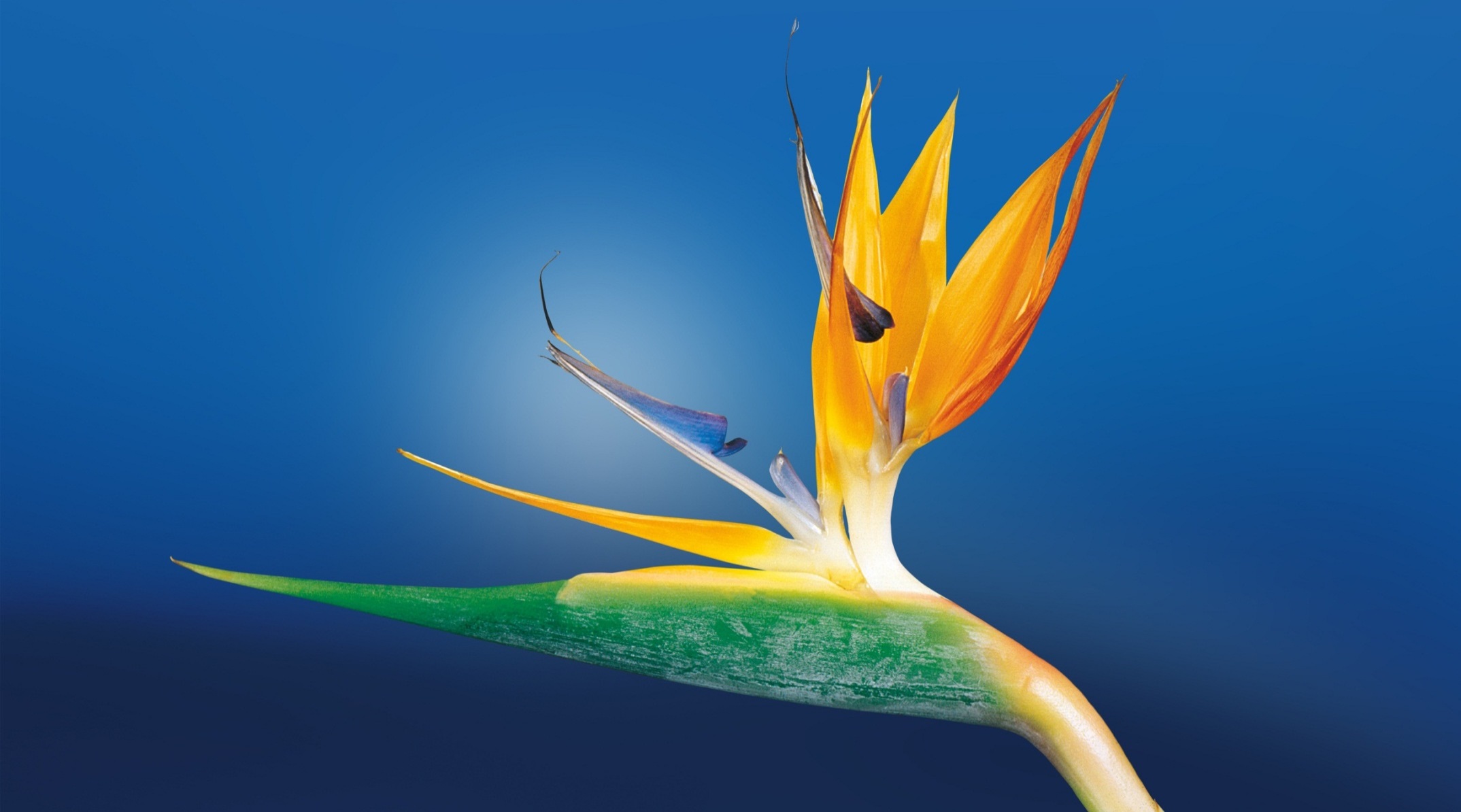 ধন্যবাদ